Millersville University  McComsey Center for Academic  Advisement and Student Success  Fall 2021
Feeling academically lost?
We can help!
Center Hours Mon-Fri:  
8:30 am -4:30 pm
?
Supporting students in the  College of Arts,  Humanities, and Social  Sciences, and Lombardo College of Business
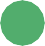 Stop in and See Us!
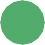 We partner with faculty  to:
 Advise students to explore, navigate, and graduate in a timely manner.
Coach students for academic success.
.
We refer you to  the resources you  need to succeed!
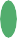 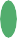 Email or Call
Center Coordinator: Dr. Margaret Mbindyo    Margaret.Mbindyo@millersville.edu          717.871.7608
  Success Coach:  Ms. Rita Miller     Rita.Miller@millersville.edu   717.871.7649
Graduate Assistant:   Emily Klick   erklick@millersville.edu              717.871.7647
Graduate Assistant   Jacquelyn B Knierry   bkniery@millersville.edu        717.871.7647
McComsey Hall  Room 236